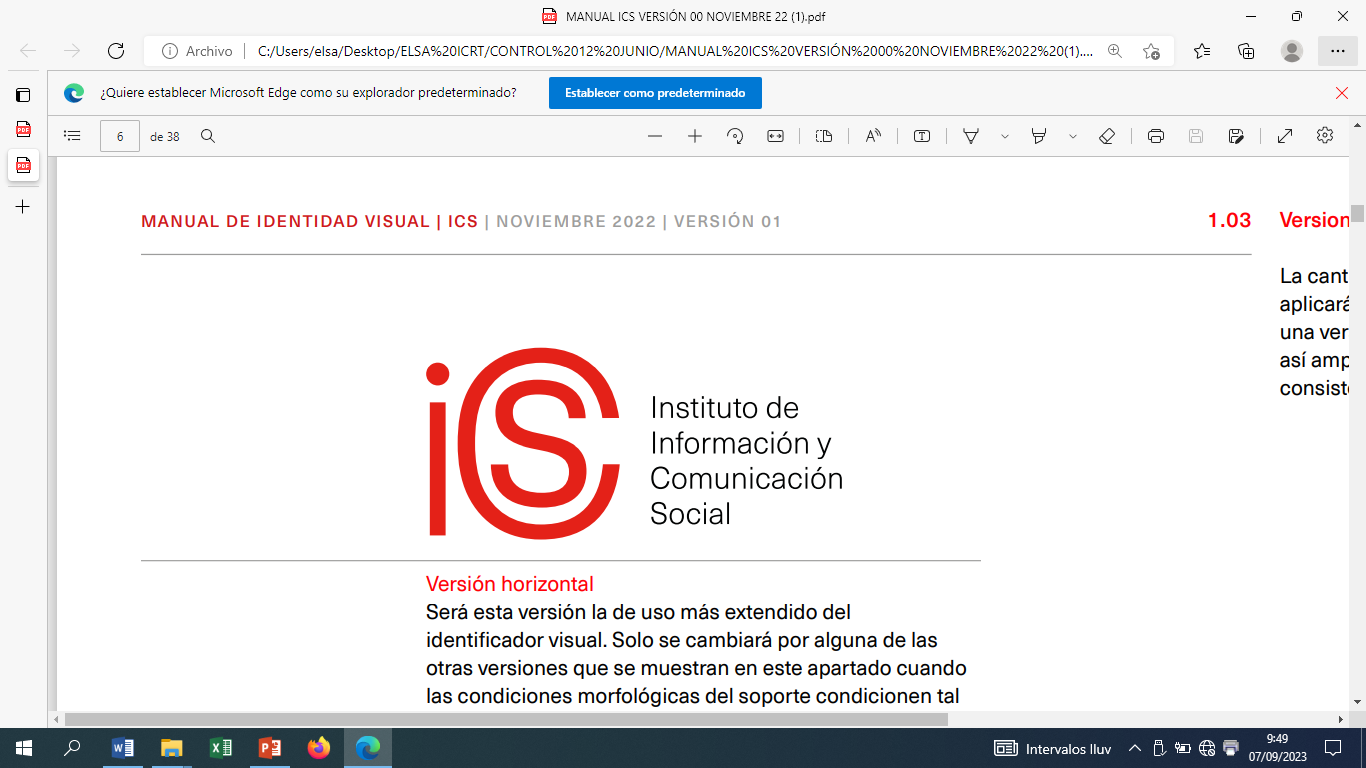 LEY DE COMUNICACIÓN SOCIAL Y COMUNICACIÓN MEDIÁTICA  EN EL CAMINO DE LA TRANSFORMACIÓN
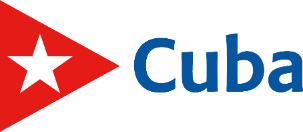 Avance y posicionamiento del Organismo en cumplimiento de su función estatal
1
Articulación con los gobiernos territoriales
2
Diálogo con los diferentes actores económicos y sociales  sobre el marco regulatorio aprobado y su cumplimiento
3
PRIORIDADES EN LA PERSPECTIVA MÁS INMEDIATA
Implementación del Plan de acción para fortalecer la gestión de la comunicación social en los órganos, organismos y entidades del Estado
4
Control del cumplimiento de la Política de Comunicación en el ámbito mediático
5
Implementación del Programa de Educación para la Comunicación
6
Continuidad del proceso de regulación
7
Cumplimiento de los procedimientos aprobados (Trámites ágiles y eficientes, no burocracia):
8
Inscripción en los Registros Nacionales de Publicaciones Seriadas y de Sitios Web
a
Autorización de uso de la Marca País a personas naturales y jurídicas
b
PRIORIDADES EN LA PERSPECTIVA MÁS INMEDIATA
Aprobación para prestar servicios de consultoría en comunicación social a organizaciones sociales, entidades estatales e instituciones de carácter público
c
Aprobación a los medios fundamentales de comunicación social para la inserción y difusión de publicidad
d
Aprobación a entidades estatales o instituciones de carácter público para prestar servicios de publicidad
e
Ley de Comunicación Social
Objeto del Proyecto de Ley
Concibe al ámbito mediático como nicho comunicativo orientado esencialmente a informar, educar y entretener

Reconoce la existencia en Cuba de medios fundamentales de comunicación social y otros medios

Declara el carácter público de los medios fundamentales de comunicación social

Dota al sistema de medios públicos de un marco normativo que favorece mayor eficacia, autonomía y legitimidad
Ley de Comunicación Social
Objeto del Proyecto de Ley
Concibe a los medios como organizaciones mediáticas con las obligaciones que corresponden a los procesos de comunicación en el ámbito organizacional

Define a los medios fundamentales de comunicación social sus obligaciones y responsabilidades y establece también para los periodistas y demás profesionales que gestionan la comunicación en el ámbito mediático, sus deberes y derechos 

Amplía las vías para el aseguramiento financiero y material de los medios en función de garantizar y perfeccionar su gestión editorial
Primer Secretario del PCC y Presidente de la República en ANPP el 25 de mayo de 2023
La Ley representa un primer paso en el proceso de regulación y organización del sistema de comunicación social en Cuba.  Su mayor valor radica en el reconocimiento de las potencialidades y beneficios de la comunicación social para el desarrollo del país.

 Es fundamental y necesario, que junto con esta Ley, y a favor de su implementación más efectiva, se promueva e impulse la educación para la comunicación.
Primer Secretario del PCC y Presidente de la República en ANPP el 25 de mayo de 2023
Estos ámbitos (organizacional, mediático, comunitario) sólo cobran sentido en su interrelación con las personas desde las acciones que se diseñan para ellas, con ellas, o teniendo en cuenta sus características y/o necesidades. 

Es hora de comprender y emplear todos los recursos de la comunicación social para favorecer la participación, la transparencia, la rendición de cuenta, y para unir todos nuestros  conocimientos en función de extraer las mejores ideas, articularlos y generar consensos.  

Toca a la prensa, por su parte, contar primero y responsablemente cada información sensible para el pueblo.
Primer Secretario del PCC y Presidente de la República en ANPP el 20 de diciembre de 2024
Tener la verdad de nuestro lado no basta. Como servidores públicos tenemos el deber, la responsabilidad y el compromiso con el pueblo de explicar el origen, la motivación y los objetivos de cada decisión o norma. Cuando nos enfrentamos a los vacíos y tergiversaciones detrás de cada decisión o norma, es lícito preguntar ¿qué papel cumplen los grupos de comunicación de los organismos si se limitan a ser simples tramitadores de papeles, a veces intraducibles al lenguaje común? ¿Por qué nuestros medios se conforman con reproducir la letra de la ley sin explicar sus propósitos?
Resumen
Cuba tiene una Ley de Comunicación Social: no es de  prensa, ni gremial, ni únicamente para las instituciones públicas, es una norma para todos los actores de la sociedad. Se corona un anhelo de décadas, y a la vez, emergen inmensos desafíos. 

Como suele ocurrir cuando se lleva adelante una Revolución auténtica, aparecen obstáculos, pero también satisfacciones y aprendizajes. 

Nos convertiremos en seres humanos más plenos, con mayor participación y aporte en el desarrollo y continuidad de una nación socialista y democrática que sueña, crea, crece y podrá comunicarse mejor, para ello, el país cuenta también con sus medios y los profesionales que los integran.
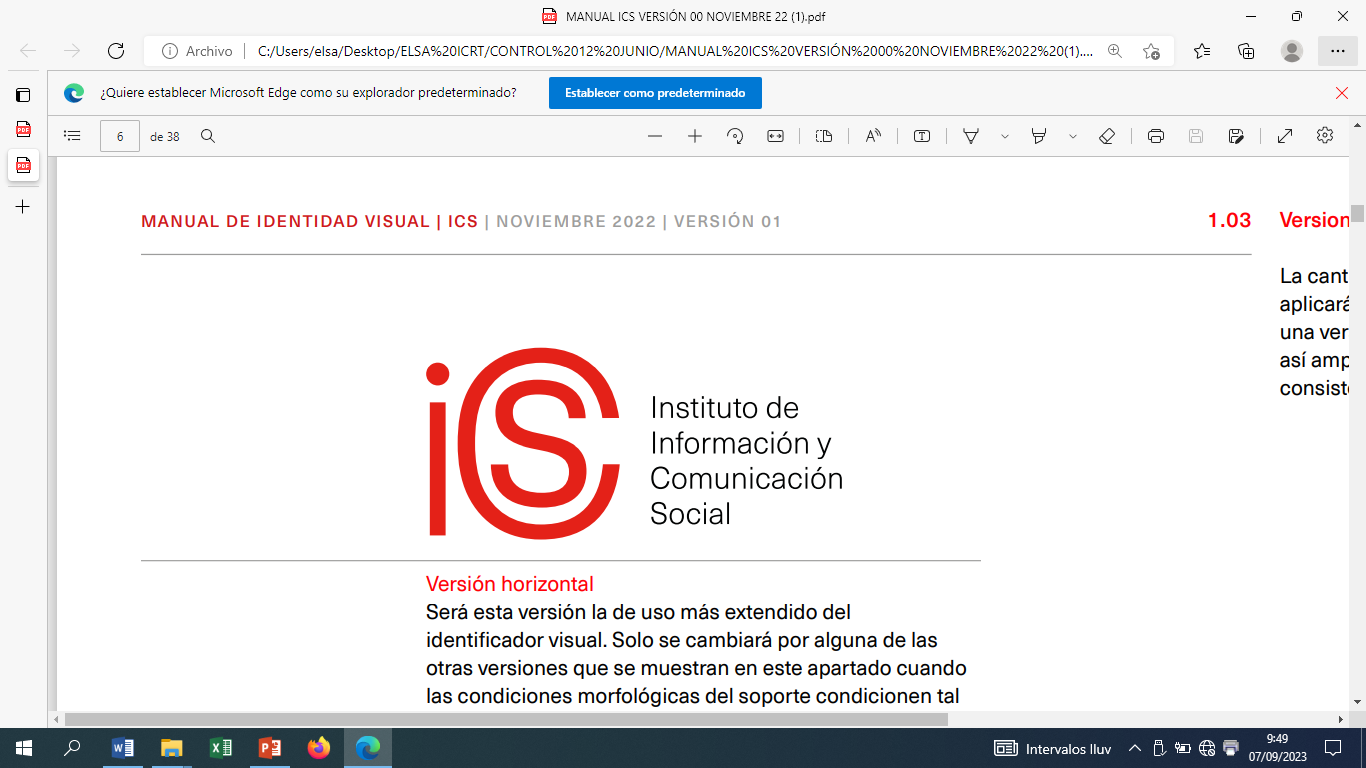 LEY DE COMUNICACIÓN SOCIAL Y COMUNICACIÓN MEDIÁTICA  EN EL CAMINO DE LA TRANSFORMACIÓN
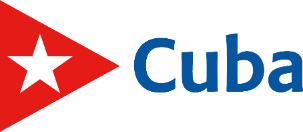